Two-Way Transit Signal Priority Algorithm for Optimizing Transit Reliability and Speed A Deep Reinforcement Learning Approach
Wen Xun Hu, Chuhan Chen, Hirotaka Ishihara, Islam Taha, Amer Shalaby and Baher Abdulhai

TAL Research Day, July 6th, 2021
Motivation
The transit reliability and speed are performance indicators
Transit services are vulnerable to variability and delays
No strategies can adaptively improve headway regularity and reduce signal delays simultaneously
The conventional TSP only aims at reducing delays
Multiple TSP requests from different approaches are commonly handled by FCFS logic
Model of the dynamics of transportation environment
2
Objectives
Dual-objective TSP
Adaptively optimize reliability (i.e., headway regularity) and reduce signal delays simultaneously

Coordination of opposite directions
Develop an algorithm to coordinate TSP in opposite directions of the same intersection based on real-time bus performance
3
Objectives
Adaptively optimize reliability (i.e., headway regularity) and 
travel time of buses coming from two opposite directions
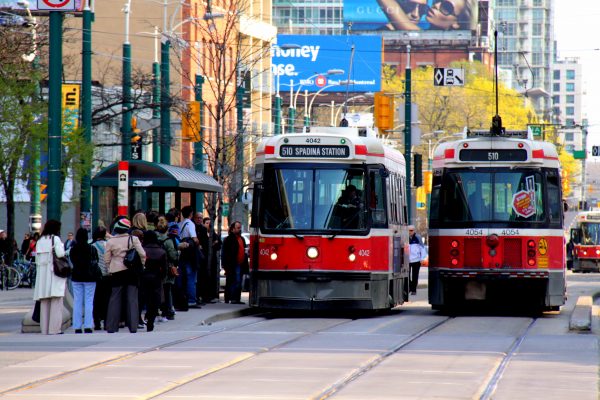 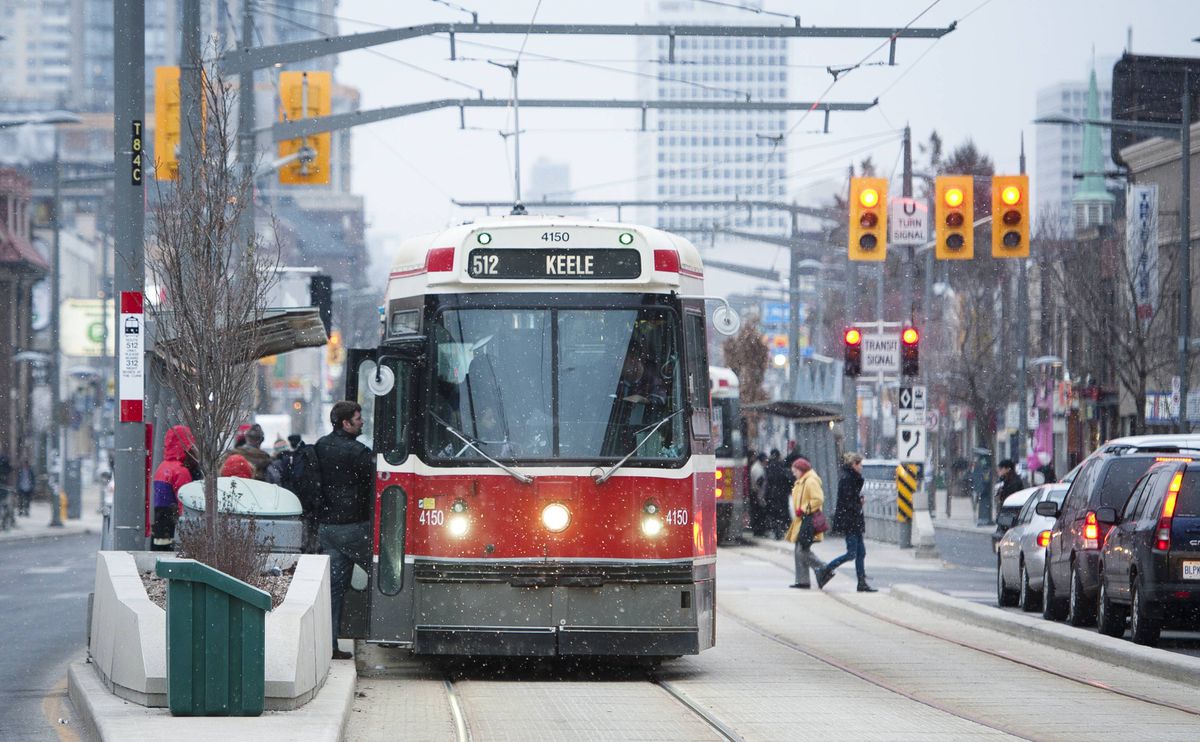 Delays from traffic light
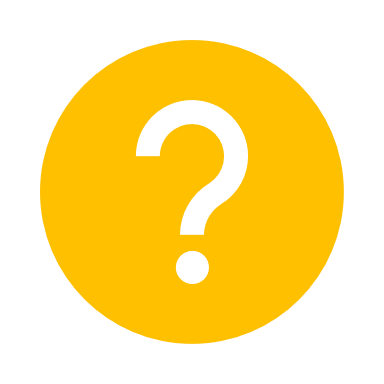 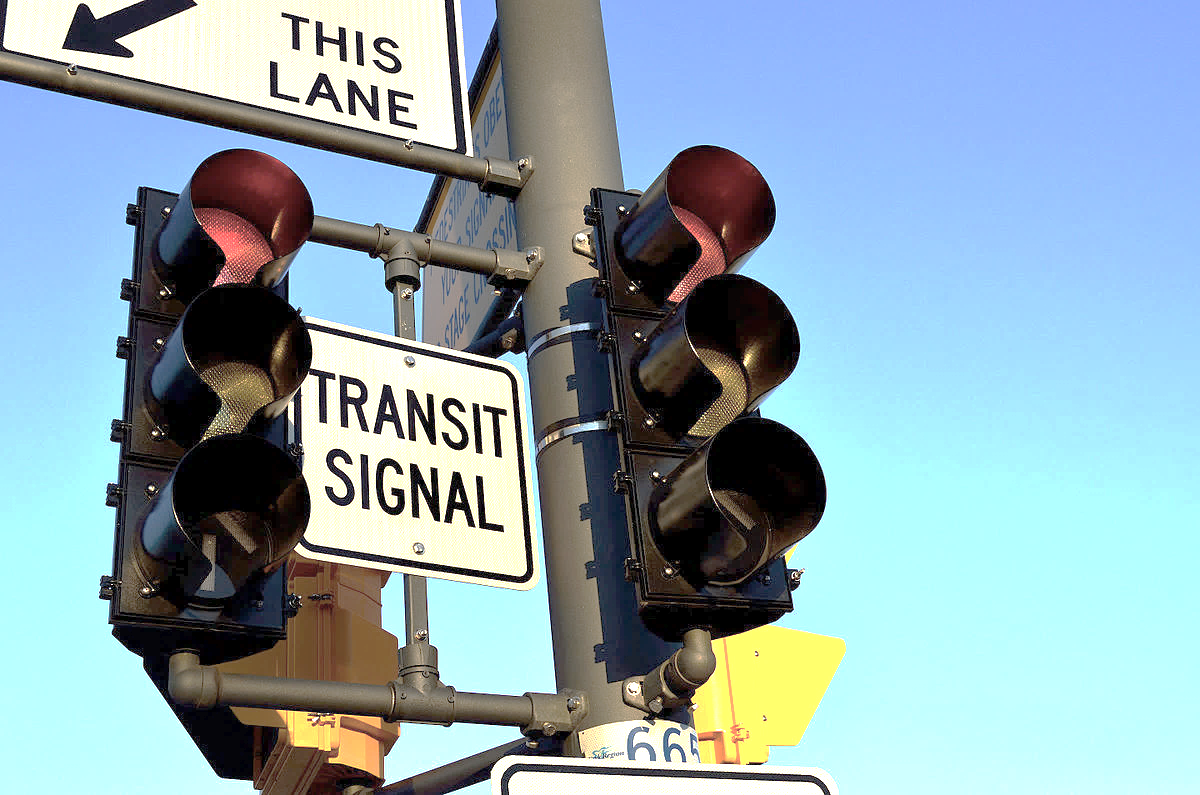 Source: Wylie Poon
Source: Kevin Van Paassen
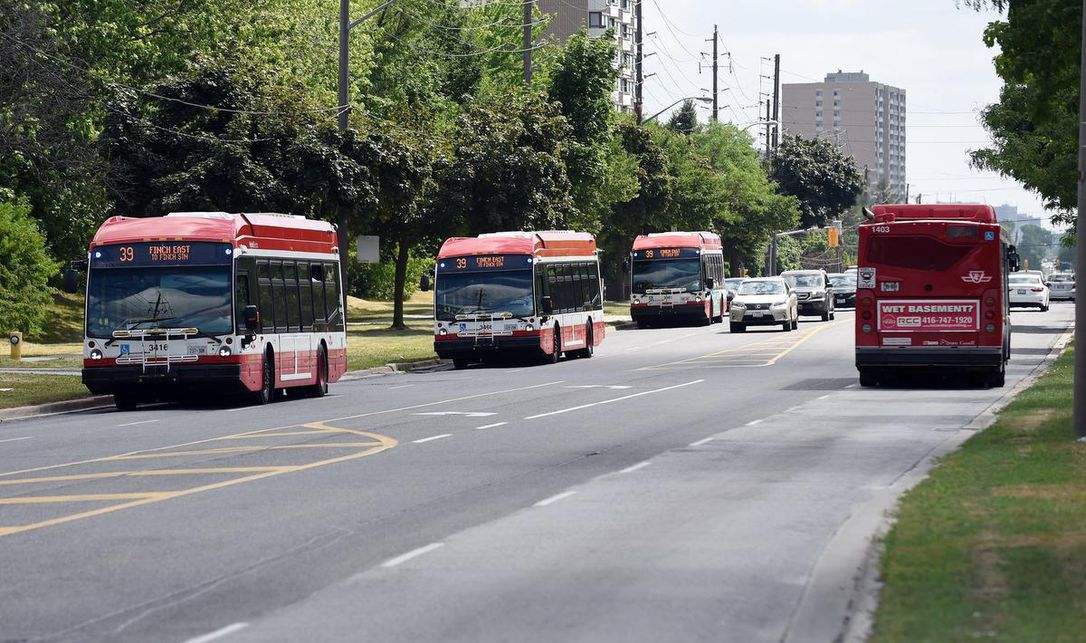 Source: Raysonho
Headway issue
TRANSIT SIGNAL PRIORITY
Source: https://www.thestar.com/news/gta/2020/11/27/the-ttc-wants-to-test-platoons-of-driverless-buses.html
4
[Speaker Notes: Photo: 
Wylie Poon, https://archive.citybuildinginstitute.ca/2019/07/03/we-need-surface-transit-innovations-while-toronto-waits-for-subways/
Kevin Van Paassen, https://www.theglobeandmail.com/news/toronto/ttc-pilot-project-reduces-use-of-streetcar-short-turns/article22000738/
Raysonho, https://www.wikiwand.com/en/Bus_priority_signal; credit: Raysonho @Open Grid Scheduler /Grid Engine; License: Creative Commons Zero, Public Domain Dedication

Focus and objective of study
Objective: Develop a TSP algorithm that adaptively and simultaneously optimize reliability and travel time of buses from two opposite directions

Why do we want to emphasize reliability/headway regularity?
Improving headway regularity and reducing transit delays are both important. Uneven headways, like long headways, result in crowdedness at bus tops; short headways lead to bunching. Passengers travel on bus lines with irregular headways experience excessive waiting time, which is out-of-vehicle travel time.
In-vehicle travel time is increased when there is transit delays, a great portion of which can be attributed to traffic light.

Does there exist a single strategy that can adaptively improve both headway regularity and travel time? 
No.

Transit Signal Priority (TSP)
Effective in reducing signal delays
Does not guarantee improvement in reliability]
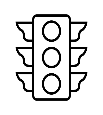 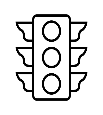 Model Formulation
POZ
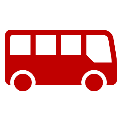 One-Way DRL Agent
Check-in Loop detector
Check-out Loop detector
Model-free deep reinforcement learning
Efficient for large state space
5
Model Formulation
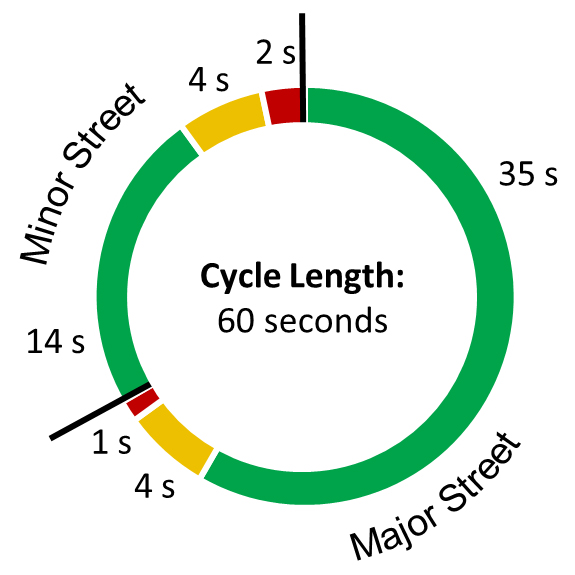 One-Way DRL Agent
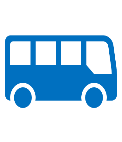 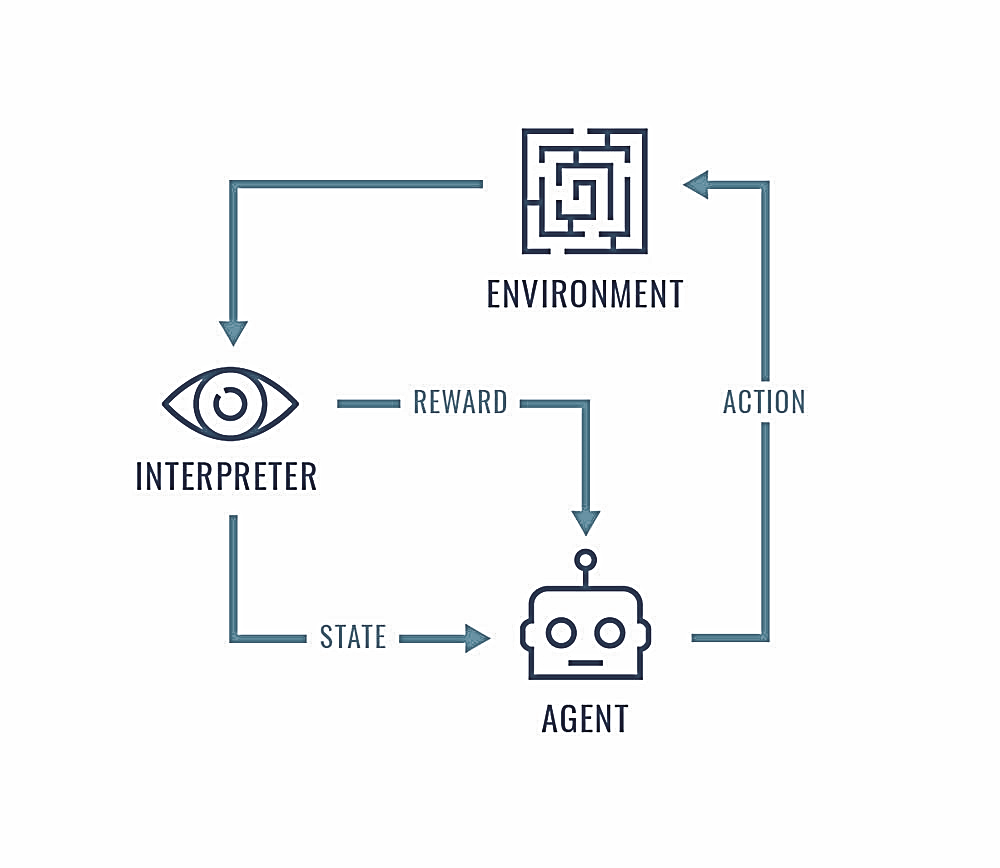 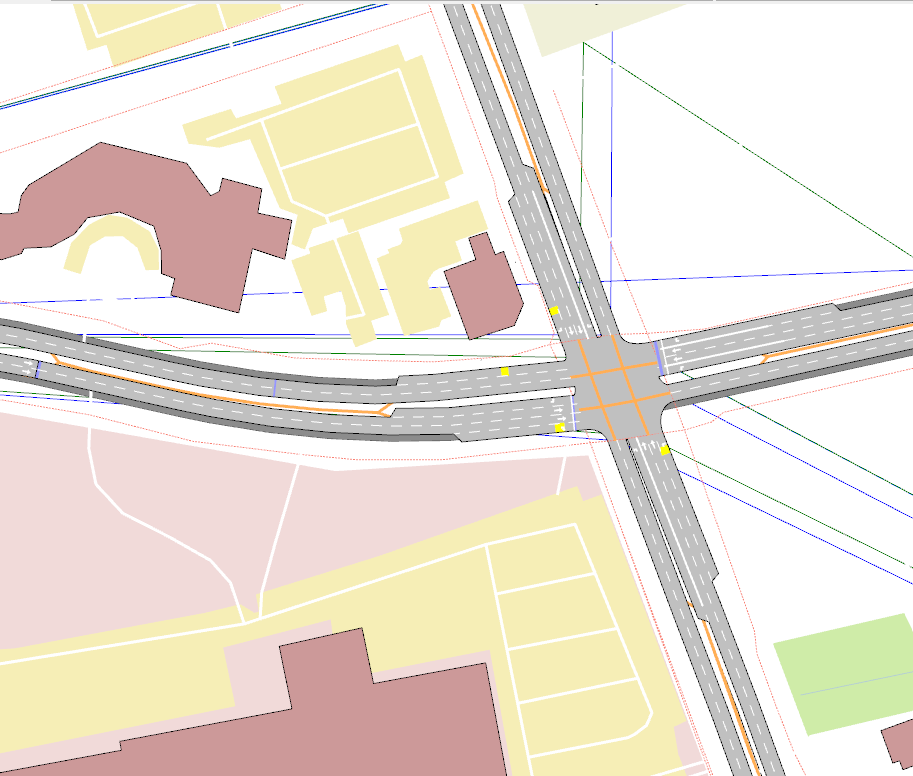 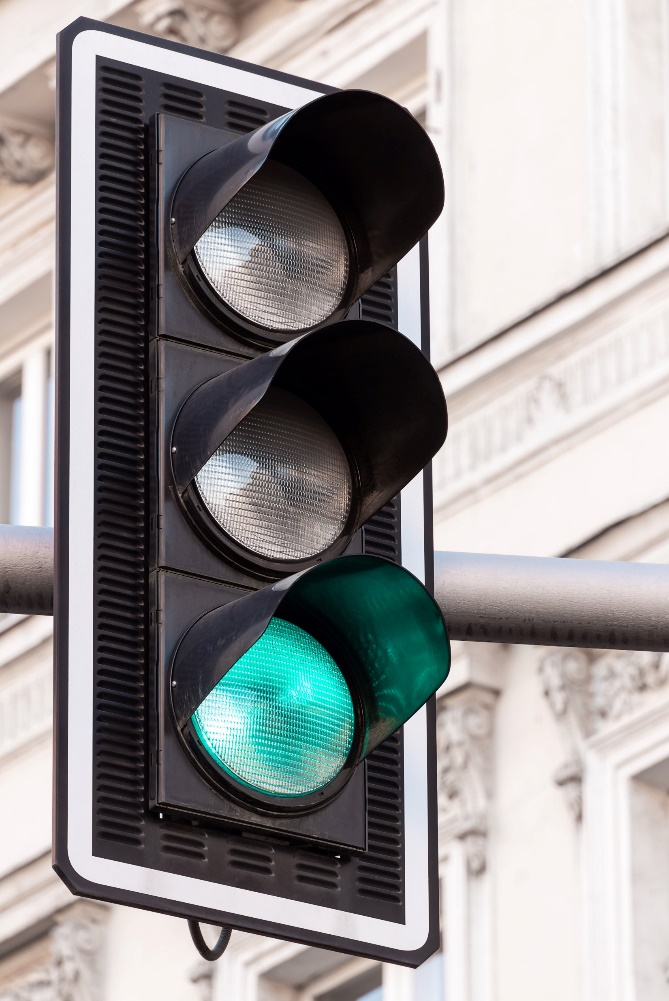 Source: Pawel Czerwinski, unsplash.com
6
Transportation network simulated in Aimsun
Green phase: 
-20, -15, -10, -5, 0, +5, +10, +15, +20 sec
TSP control system
• Target travel time to maintain scheduled headway at check-out
• Number of vehicles in the POZ
• Time to the end of 1st available green
Model Formulation
Coordination Algorithm
RL agent X
Coordination algorithm
RL agent Y
7
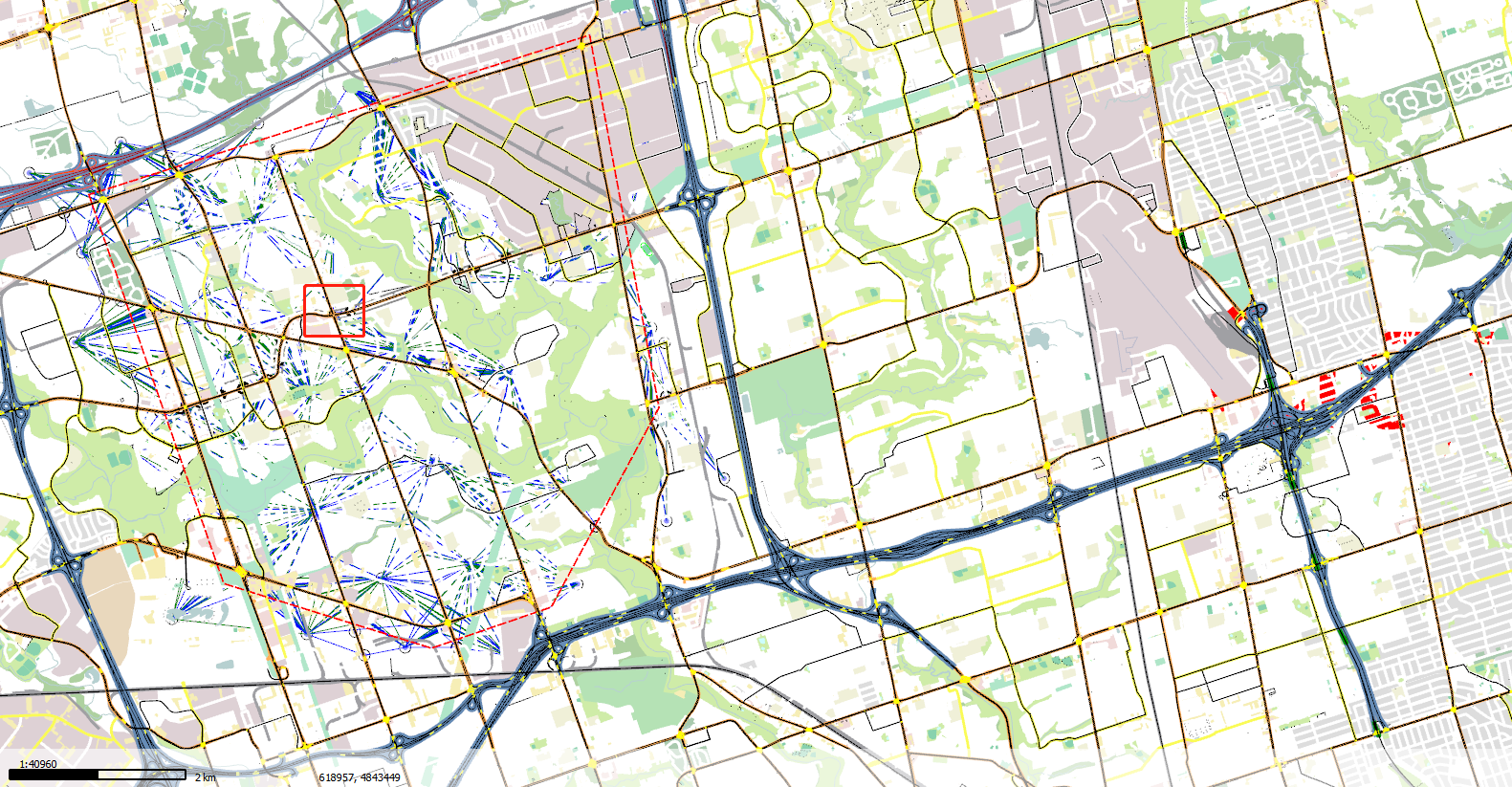 Simulation case study
Subnetwork
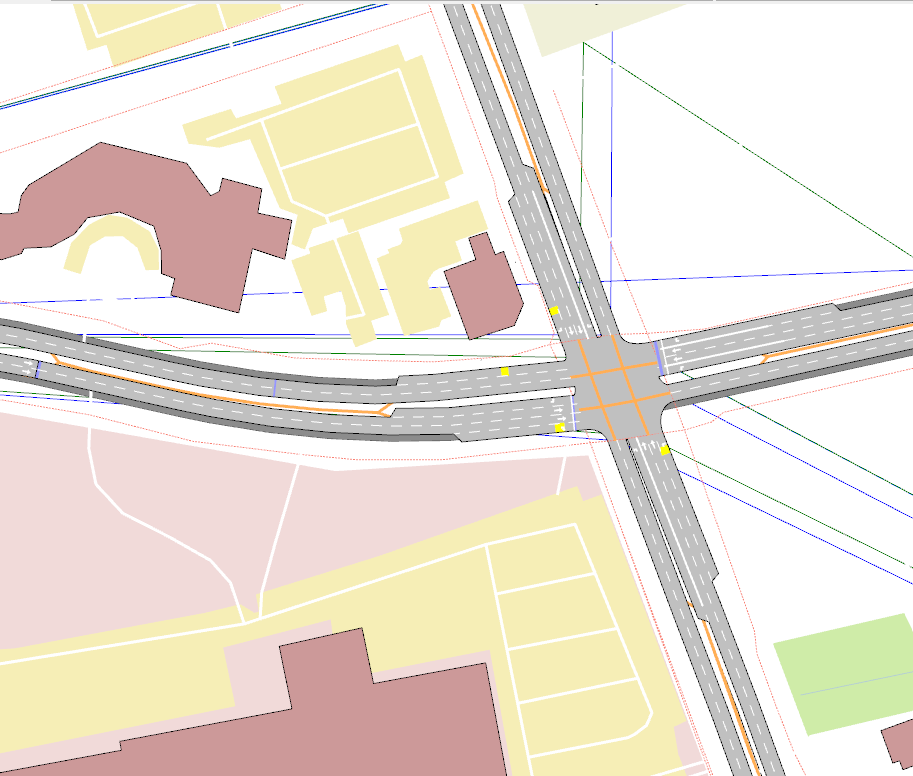 Finch Ave West at Kipling Ave
Aimsun Next Microsimulation

Intersection in Toronto
Bus line: 36 Finch West
Traffic during AM peak
AVL
Signal timing cards
8
Source: Andre Furtado, unsplash.com
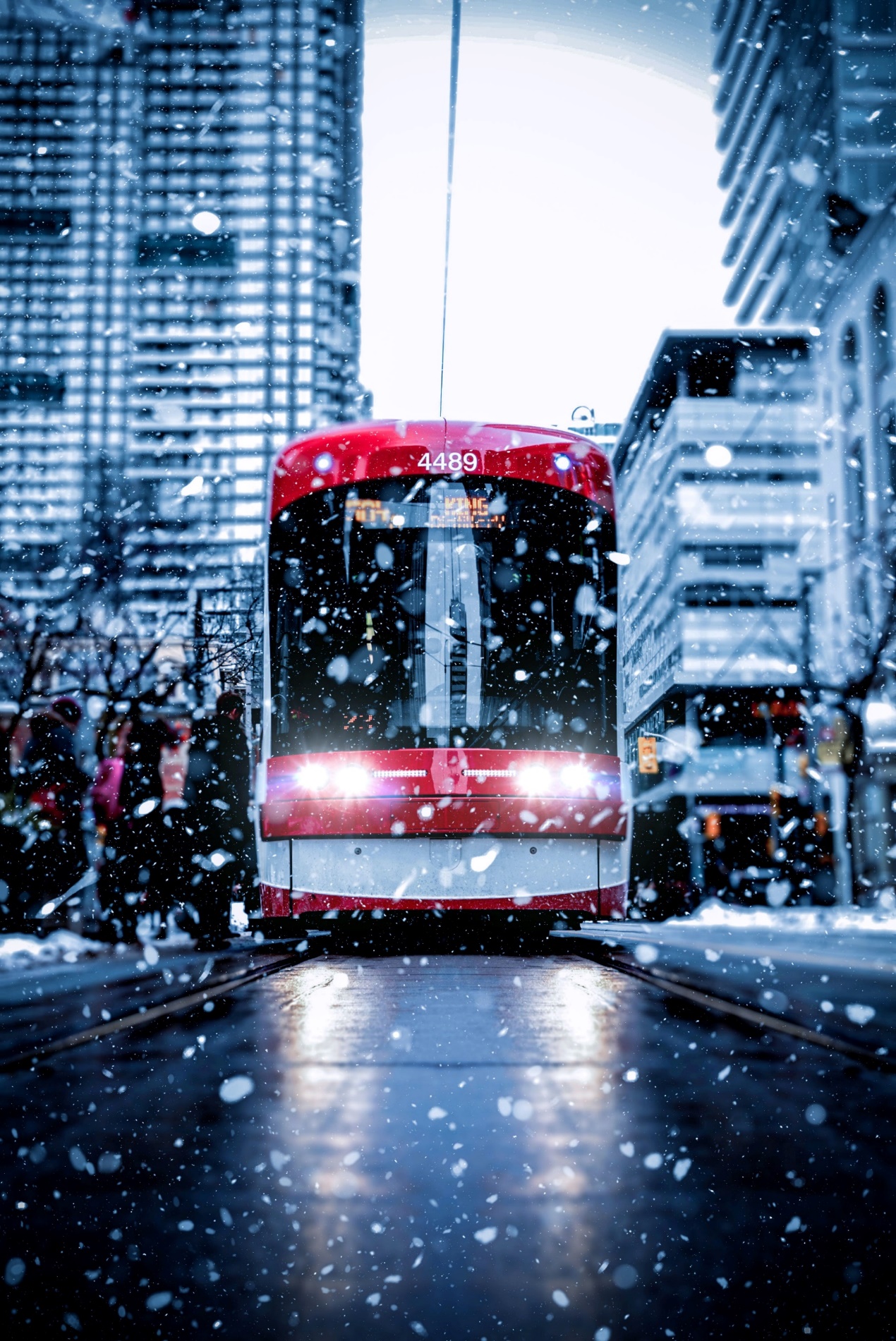 Results
Base scenarios
No TSP
TSP in field (Toronto TSP)
DRL agents + FCFS logic (FCFS TSP)
Proposed scenario
DRL agents + coordination algorithm (D2 TSP)
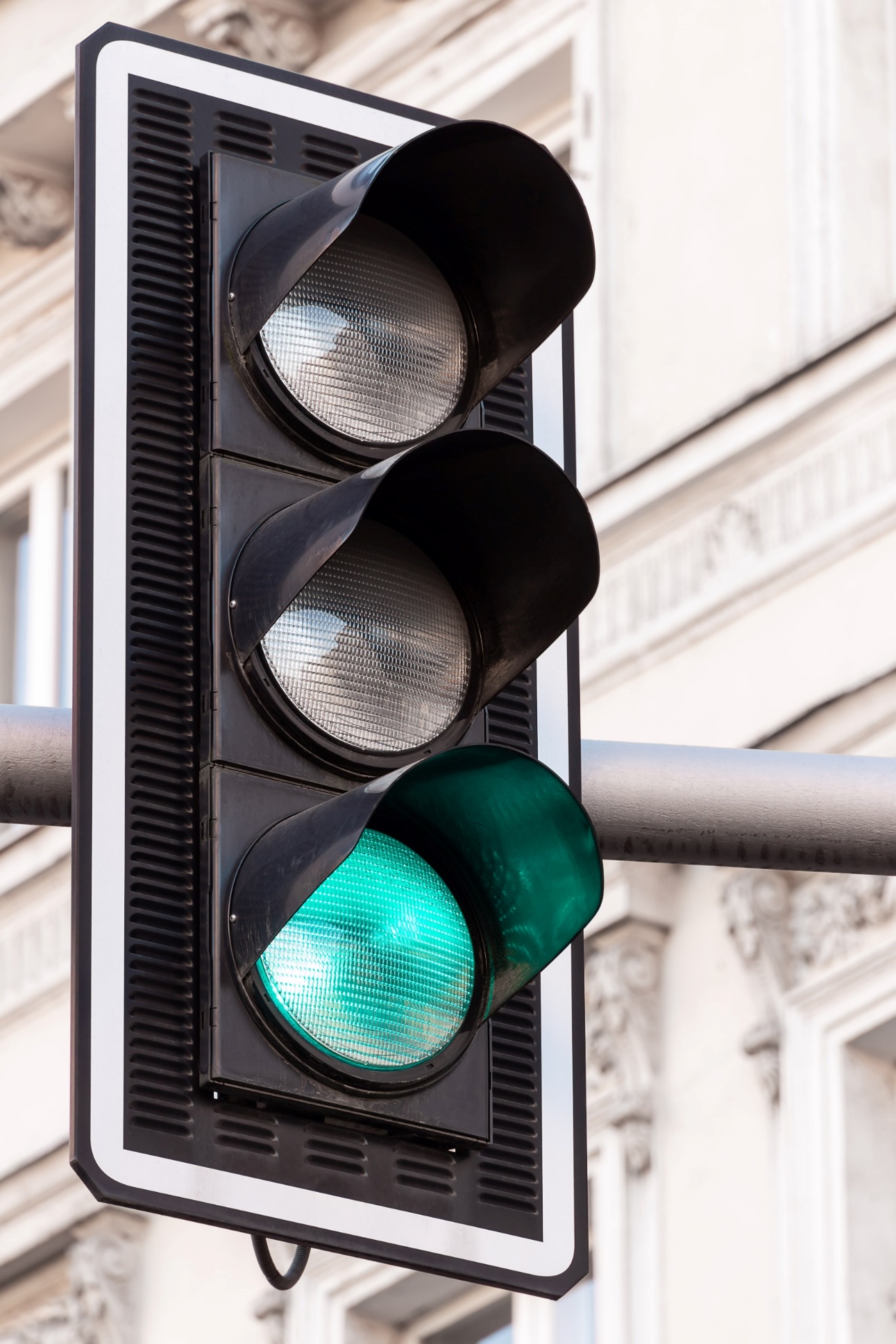 Source: Pawel Czerwinski, unsplash.com
9
Results
Coefficient of Variation of Headway
10
Results
% of Extreme Headways
11
Results
Travel Time
9 s travel time ↑, 
23 s stdev of h dev↓ = 10 s waiting time↓
12
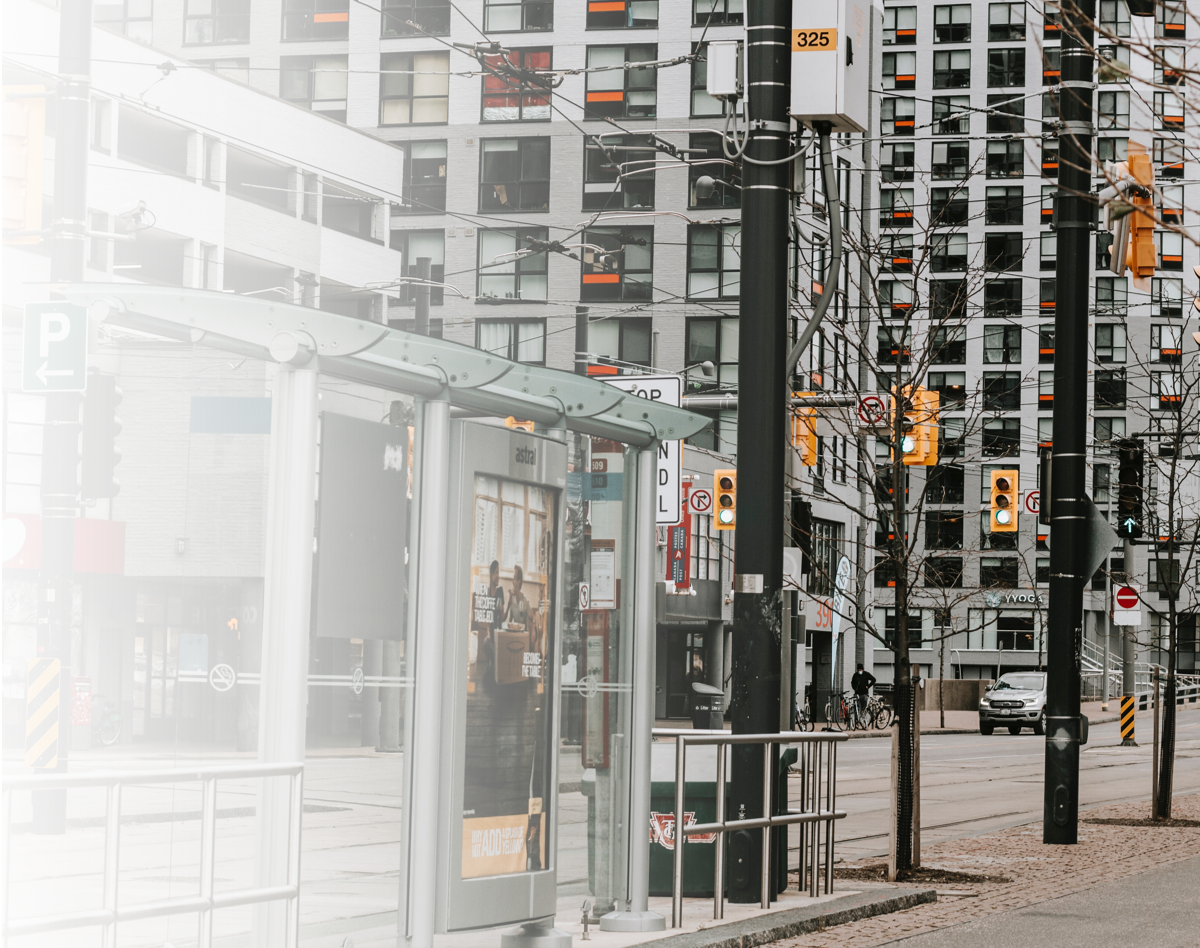 Conclusions
The proposed Two-Way TSP (D2 TSP)
Generates the best headway performance in both directions
Effective in reducing headway variability and % of extreme headways
Brings noticeable reduction in travel time compared with “No TSP”
Source: Kayla Speid, unsplash.com
13
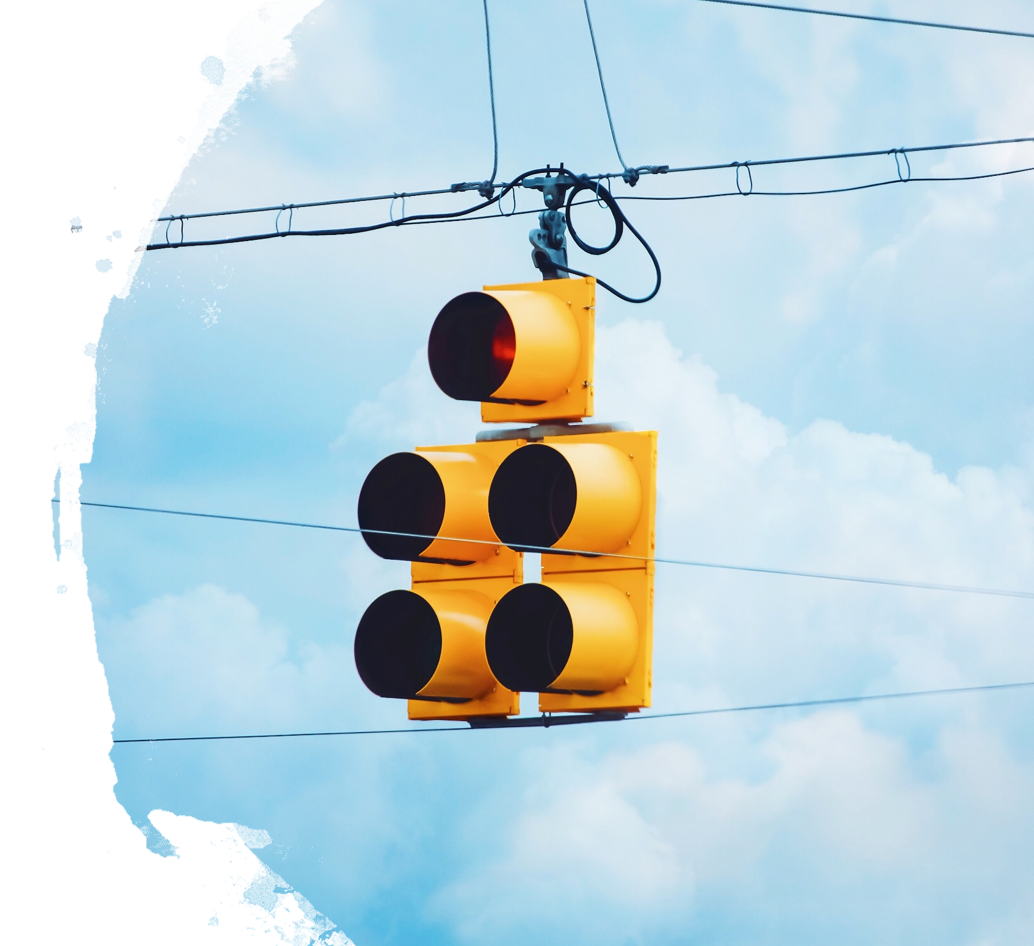 Future Work
Coordinated TSP systems to enhance the benefit on transit reliability and speed at the route level
Use connected vehicle technologies for detection and communication
Integrate TSP design with other route strategies
Source: Nong Vang, unsplash.com
14
Acknowledgement
Huawei Canada Research Centre
15
Source: chuttersnap, unsplash.com
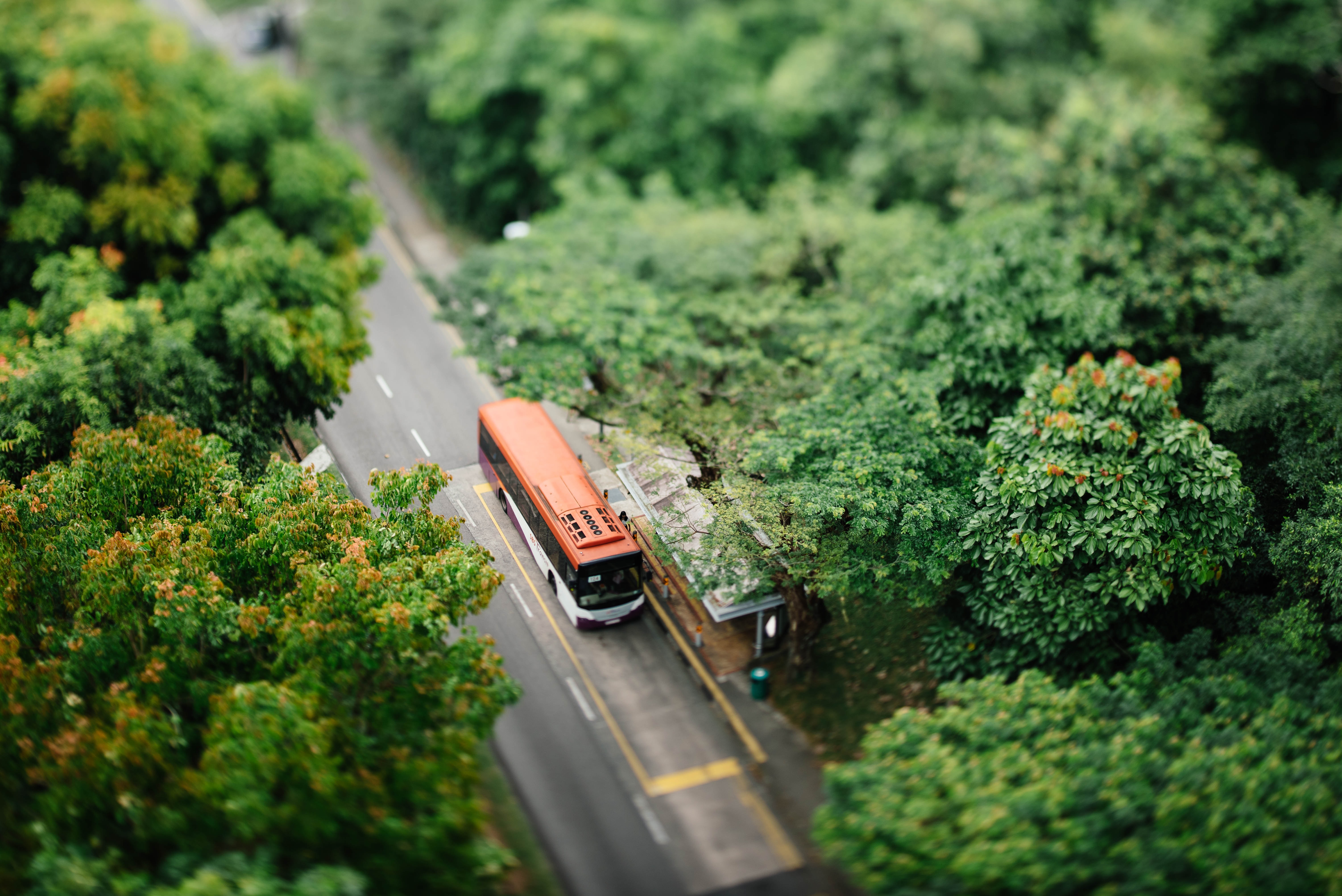 THANK YOU!
wenxun.hu@mail.utoronto.ca
16